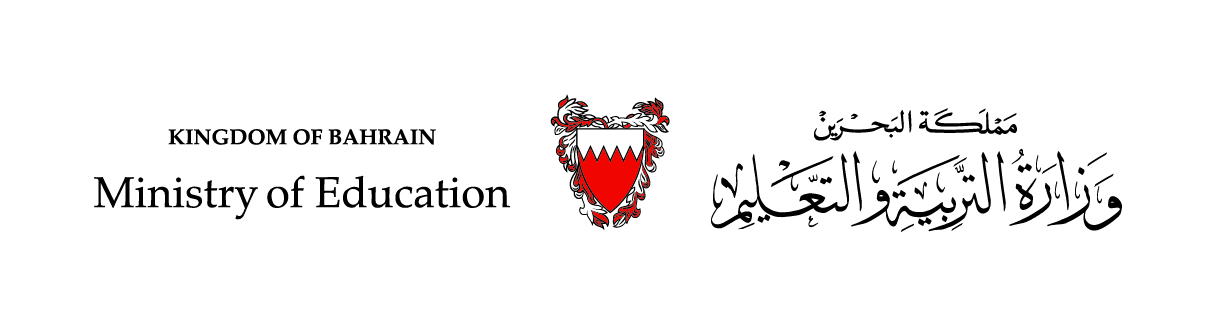 Third Intermediate
Upstream 3
Unit 10
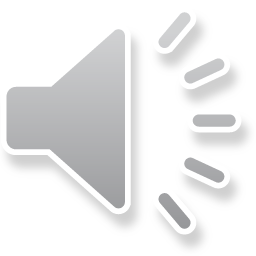 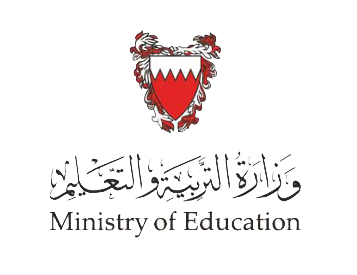 Lesson 10e
Time to Complain
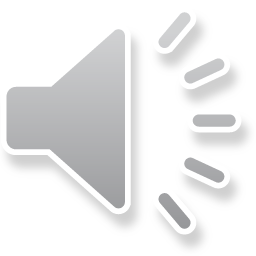 Objectives
To identify faulty issues in different items.
 To identify a complaint letter layout. 
 To write a complaint letter following the right layout.
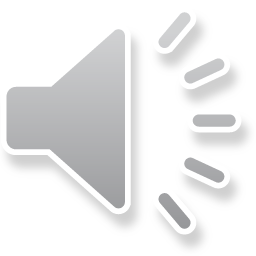 _________________________________________________________________________________________________________________________________________________
Ministry of Education-2020
Task 1
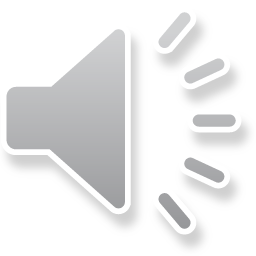 _________________________________________________________________________________________________________________________________________________
Ministry of Education-2020
Read the dialogue between a mother and her daughter   and think how this problem can be solved.
Mom!
What’s wrong Mariam?
The pair of trainers that I've ordered last week arrived in a  wrong size!
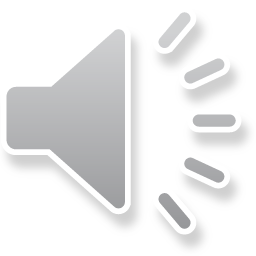 _________________________________________________________________________________________________________________________________________________
Ministry of Education-2020
What shall I do Mom?
Don’t worry  honey! We can solve that easily.
That’s great! How can we do that?
All we have to do is to …..
They will write a complaint letter.
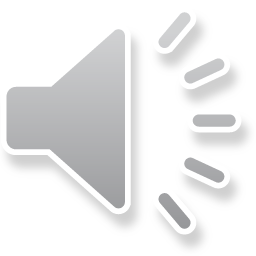 _________________________________________________________________________________________________________________________________________________
Ministry of Education-2020
Task 2
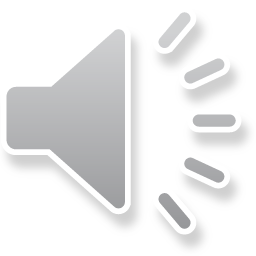 _________________________________________________________________________________________________________________________________________________
Ministry of Education-2020
Tick the possible fault(s), For each item in the table on the next slide.
Note: You might tick more than one fault.
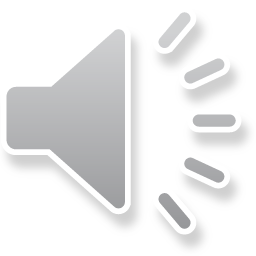 _________________________________________________________________________________________________________________________________________________
Ministry of Education-2020
2:00
What might be wrong?
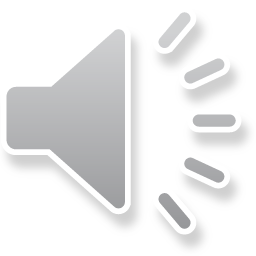 _________________________________________________________________________________________________________________________________________________
Ministry of Education-2020
Now check your answers.
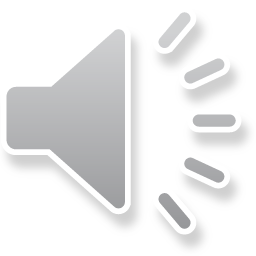 _________________________________________________________________________________________________________________________________________________
Ministry of Education-2020
Answer key
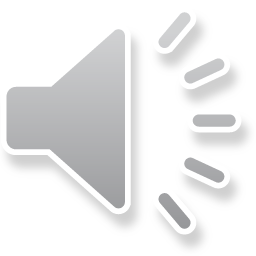 _________________________________________________________________________________________________________________________________________________
Ministry of Education-2020
Now, let’s look closer at the following letter:
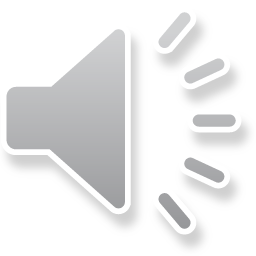 _________________________________________________________________________________________________________________________________________________
Ministry of Education-2020
Read, then answer the questions.
0:30
Paragraph 1
Dear Sir/Madam,

	I am writing to complain about a laptop which I recently bought from your shop in Aurora Mall.
Why is Mona writing a letter of complaint?
Where did she buy it from?
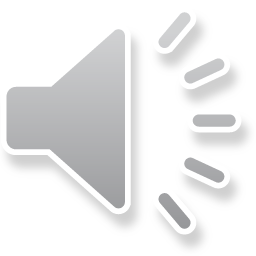 _________________________________________________________________________________________________________________________________________________
Ministry of Education-2020
0:30
Read, then answer the questions.
Paragraph 2
On 19th April, I bought Teen Laptop from your shop. Unfortunately, it seems to be faulty. When I tried to use the charger, it did not work.
When did she buy it? 
What make is it? 
What’s the problem?
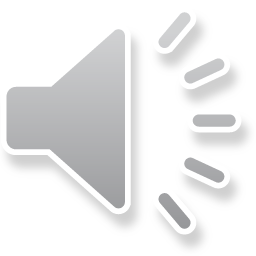 _________________________________________________________________________________________________________________________________________________
Ministry of Education-2020
0:30
Read, then answer the questions.
Paragraph 3
I would appreciate it if you could replace it with another one of the same make. I have enclosed copies of my invoice and guarantee. I look forward to your reply. Please contact me on  9876544321, Monday to Wednesday, 10:00 am - 4:00 pm.
What does she want to be done?
What’s her contact number/ address?
When?
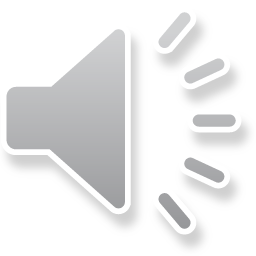 _________________________________________________________________________________________________________________________________________________
Ministry of Education-2020
A complaint letter
Dear Sir/Madam,
          I am writing to complain about a laptop which I recently bought from       your shop in Aurora Mall.
1
On 19th April, I bought Teen Laptop from your shop. Unfortunately, it seems to be faulty. When I tried to use the charger, it did not work.
2
I would appreciate it if you could replace it with another one of the same make. I have enclosed copies of my invoice and guarantee. I look forward to your reply. Please contact me on 9876544321, Monday to Wednesday  10:00 am - 4:00 pm.

Yours faithfully,
Mona Adel
Mona Adel
3
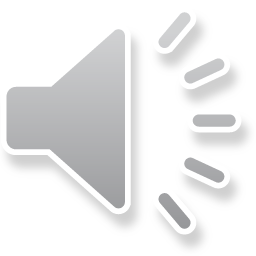 _________________________________________________________________________________________________________________________________________________
Ministry of Education-2020
Task 3
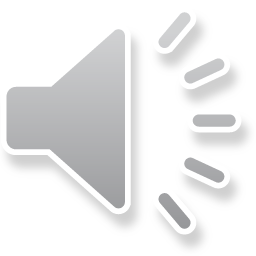 _________________________________________________________________________________________________________________________________________________
Ministry of Education-2020
Now, match the parts of the complaint letter with the ideas
2:00
The reason why you are writing.
Dear Sir/Madam 	
       I am writing to complain about a laptop which I bought recently from your shop in Aurora Mall
Para 1:
 Opening Remarks
Information of how they can contact.
What you want to be done about the problem.
On 19th April, I bought Teen Laptop from your shop. Unfortunately, the laptop seems to be faulty. When I tried to use the charger, it did not work
Para 2:
 Main Body
Details about what the problem is.
Important facts about your purchase.
I would appreciate it if you could replace  it with another laptop of the same make. I have enclosed copies of my invoice and guarantee. I look forward to your reply. Please contact me on 9876544321, Monday to Wednesday 10:00 am - 4:00 pm.

Yours faithfully,
Mona Adel 
Mona Adel
Para 3:
Closing Remarks
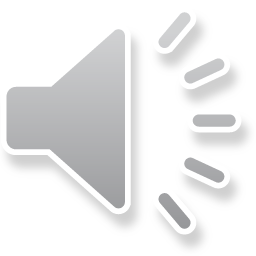 _________________________________________________________________________________________________________________________________________________
Ministry of Education-2020
Now  check your answers
The reason why you are writing
Para 1
What you want to be done about the problem
Para 2
Details about what the problem is
Important facts about your purchase
Information of how they can contact you
Para 3
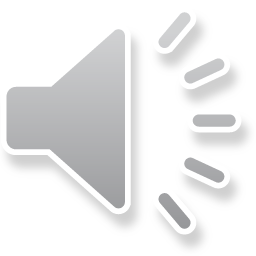 _________________________________________________________________________________________________________________________________________________
Ministry of Education-2020
Task 4
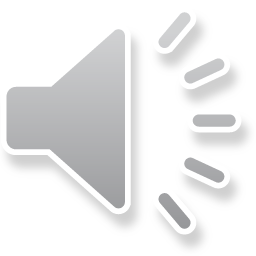 _________________________________________________________________________________________________________________________________________________
Ministry of Education-2020
3:00
Use the information in the box to complete the letter of complaint.
On 20th March, you bought a dress from The Teen’s Shop in the Sunshine Mall, but when you washed it, the colour had faded.  Write a letter of complaint to the shop manager asking for a refund.
Dear Sir/Madam,

       I am writing to complain about …................. I bought …................. from …................. in ….................

       The …................. is ….................and made of …................. I have only worn it once but…………………………………………….. I took it back to the shop but the manager was rude and refused to help me.

      I would appreciate if you could ….................….................….................…................. I have enclosed a copy of my invoice.  I look forward to your reply. Please contact me on ….................….................from …................. to …................., ….................- ….................

Yours faithfully 
….................
place
when
shop
item
colour
material
item
problem
what you want  to be  done
phone No.
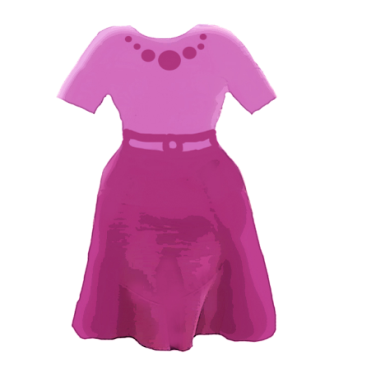 day
day
time
time
Name
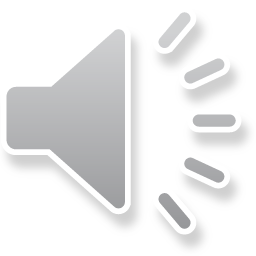 _________________________________________________________________________________________________________________________________________________
Ministry of Education-2020
Answer Key
Dear Sir/Madam,
	I am writing to complain about …a dress... I bought …20th March... from …the Teen’s Shop.... in …the Sunshine Mall. 

	The …dress... is …purple...and made of …cotton... I have only worn it once but its colour had faded when I washed it.  I took it back to the shop manager, but he was rude and refused to help me.

              I would appreciate if you could ..refund my money in full ... I have enclosed a copy of my invoice.  I look forward to your reply.  Please, contact me on …01234567....from …Sunday...to …Thursday..., ...8:00 am...- …4:00 pm....


Yours faithfully 

…Mariam Isa...
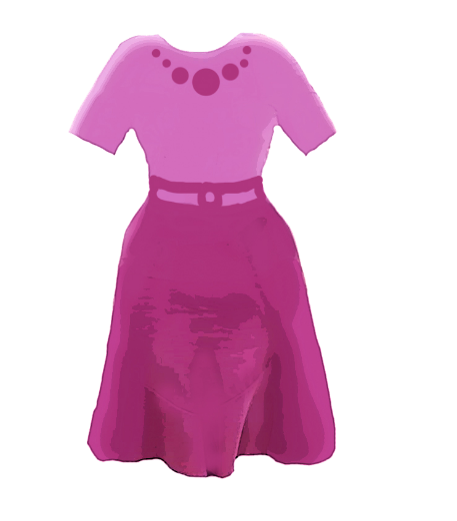 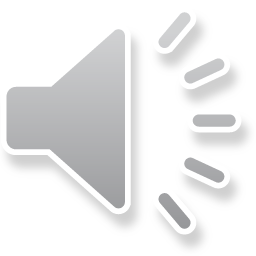 _________________________________________________________________________________________________________________________________________________
Ministry of Education-2020
Task 5
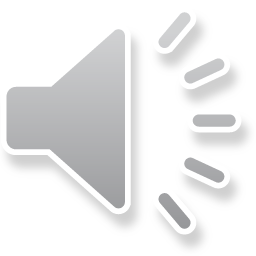 _________________________________________________________________________________________________________________________________________________
Ministry of Education-2020
Read the following problem, then write a letter of complaint.
1. You recently bought a Nintendo from Teen’s Technology
      Shop in the Sunshine Mall.  When you used it for a week; you realized that it doesn’t charge accurately.  Write a letter of complaint to the  shop manager asking for a refund or an exchange.
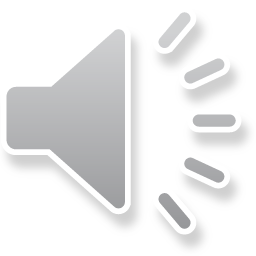 _________________________________________________________________________________________________________________________________________________
Ministry of Education-2020
Use the following plan:

Dear Sir/ Madam,

Opening Remarks (Paragraph 1) 
Why are you writing the letter?
Main body (Paragraph 2)
What did you buy?
Where/ How/ When?
What is the problem?
Closing Remarks (Paragraph 3)
What do you want to be done?
What is your contact number/ address?

Yours faithfully,
        Signature 
 (Your full name)
Write 100 -120 words
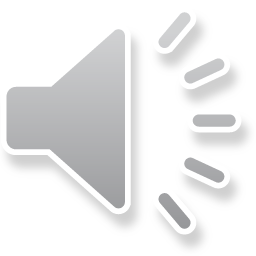 _________________________________________________________________________________________________________________________________________________
Ministry of Education-2020
Self Assessment
Put a (a) if your answers are correct:
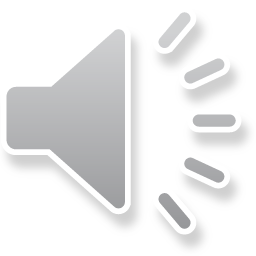 _________________________________________________________________________________________________________________________________________________
Ministry of Education-2020
Thank you
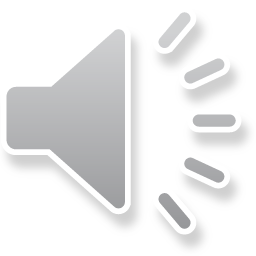 _________________________________________________________________________________________________________________________________________________
Ministry of Education-2020